GMEC Check-Up:  Is your GMEC meeting its responsibilities?
Presented by
Candace DeMaris, MAIS, Consultant
Introducing Your Presenter…
Candace DeMaris, MAIS
GME Consultant

Over 30 years experience in graduate and undergraduate medical education at academic medical centers and community-based-teaching hospitals, including 16 years as DIO in a multi-state integrated health system. She brings detailed knowledge of ACGME program and institutional requirements for accreditation -- and practical experience in integrating those requirements into resident education and GME operations   In addition, 
Candace has unique expertise in starting new teaching hospitals, GME Consortia, and new residency programs and has assisted many sponsoring institutions and programs with feasibility assessments, financial analysis, and initial accreditation.
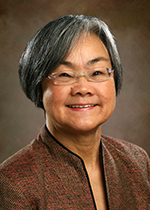 Presented by Partners in Medical Education, Inc. 2016
2
In Today’s Webinar, We Will…
Review the GMEC’s structure and responsibilities under the most recent institutional requirements, including:

GMEC membership and meetings
Institutional resources
Oversight of evaluation and improvement processes, including:
Annual Institutional Review (AIR)
GMEC Special Review
Annual Program Evaluation (APE)
The clinical learning and working environment (CLER)
Institutional policies and procedures
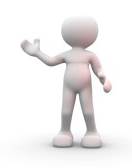 Presented by Partners in Medical Education, Inc. 2016
3
In Today’s Webinar, we will…
Suggest actions that the GMEC must take to comply with the institutional requirements

Provide tools for demonstrating effective oversight and monitoring
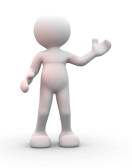 Presented by Partners in Medical Education, Inc. 2016
4
Have available…
ACGME Institutional Requirements effective July 1, 2015
http://www.acgme.org/Portals/0/PDFs/FAQ/InstitutionalRequirements_07012015.pdf

Section I.B – Requirements for the GMEC

GMEC To-Do List
Presented by Partners in Medical Education, Inc. 2016
5
I.B.1 - Membership
For multi-program institutions 

DIO
Representative sample of program directors from ACGME-accredited programs (minimum 2)
At least 2 peer-selected resident members from ACGME-accredited programs
QI or patient safety officer or designee
Presented by Partners in Medical Education, Inc. 2016
6
I.B.1 - Membership
For single-program institutions:

DIO
Program Director 
Minimum 2 peer-selected residents 
Individual responsible for monitoring QI and PS activities 
one or more individuals from a different department, within or from outside the Sponsoring Institution, at least one of whom is actively involved in graduate medical education
Presented by Partners in Medical Education, Inc. 2016
7
I.B.2 – Additional Members and Subcommittees
As determined by the GMEC
Subcommittees
Peer-selected resident member on subcommittees
Subcommittee’s actions must be reviewed and approved by the full GMEC
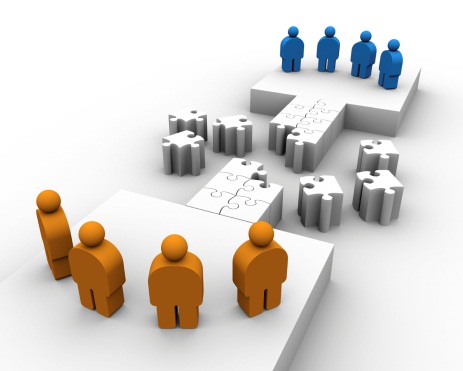 Presented by Partners in Medical Education, Inc. 2016
8
I.B.3 – Meetings and Attendance
At least once every quarter
At least 1 resident in attendance
Meeting minutes that document that the GMEC is fulfilling its required responsibilities
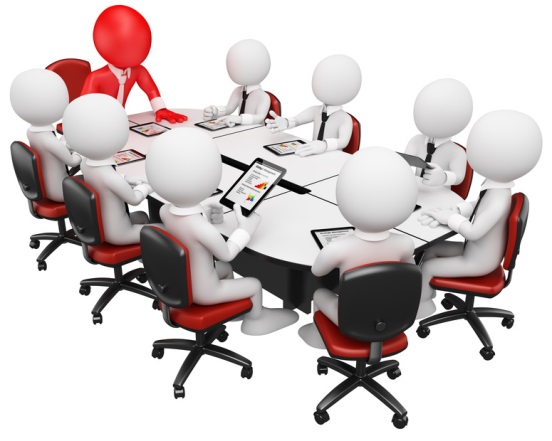 Presented by Partners in Medical Education, Inc. 2016
9
I.B.4 – GMEC Responsibilities I.B.4.a) Oversight
“Oversight” vs. “Control” of…
ACGME accreditation status of the SI and programs
Quality of the learning and working environment
Quality of educational experiences that lead to measureable achievement of educational outcomes as identified in the CPRs and specialty-specific program requirements
The programs’ annual evaluation and improvement activities
All processes related to reductions and closures of programs, participating sites, and the SI itself
Presented by Partners in Medical Education, Inc. 2016
10
I.B.4 – GMEC Responsibilities I.B.4.a) Oversight
Structure for Educational Oversight
Statement of Commitment
Review and Approval of institutional GME policies and procedures (see also Section IV)
Accreditation Status
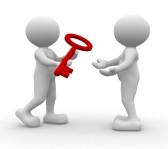 Presented by Partners in Medical Education, Inc. 2016
11
I.B.4 – GMEC Responsibilities I.B.4.b) Review and Approval
Institutional GME policies and procedures
Resident salaries and benefits
New program application
Major changes in program structure or duration of education
Requests for permanent changes in resident complement
Additions/deletions of participating sites
Appointment of program directors
Progress reports requested by a Review Committee
Responses to CLER reports
Requests for exceptions to duty hours requirements
Voluntary withdrawal of accreditation
Requests for appeal of adverse action 
Appeal presentations to an ACGME panel
Presented by Partners in Medical Education, Inc. 2016
12
New Emphasis:  Oversight of Annual Evaluation & Improvement Processes
Annual Institutional Review (AIR) – I.B.5

GMEC Special Review – I.B.6

Annual Program Evaluation – CPR V.C.2
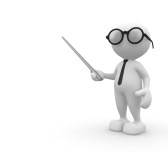 Presented by Partners in Medical Education, Inc. 2016
13
I.B.5 Annual Institutional Review (AIR)
The sponsoring institution’s annual evaluation of itself

Demonstrates ongoing attention to effective institutional oversight

ACGME does not specify how and by what criteria AIR should be conducted

Must include:
Results of the most recent institutional self-study visit
Results of ACGME resident and faculty surveys
Notification of programs’ accreditation statuses and self-study visits

Executive summary presented to the Governing Body.
Presented by Partners in Medical Education, Inc. 2016
14
2015-16 Annual Data Review
Using..
Sponsor History Summary
Sponsor History Details with Citations and Complaints
Institutional Data from ADS
Summary of Program-Specific Citations
Personnel Changes
Institution-Level Resident/Fellow Survey
Institution-Level Faculty Survey
Annual Data Reporting Summary (compliance rate for programs
Most recent institutional LON
Other correspondence from the IRC
Site Visit Report with Addenda (if applicable)
Other

ACGME SES 014 Institutional Review in the Next Accreditation System, Opas, Zaidan, Johnson
Presented by Partners in Medical Education, Inc. 2016
15
I.B.6 – GMEC Special Review
NOT an internal review

IS a review for underperforming programs that do not meet the GMEC’s performance criteria

GMEC must develop a protocol and identify program performance indicators 

Results in a report that describes quality improvement goals, corrective action, and a process for monitoring outcomes
Presented by Partners in Medical Education, Inc. 2016
16
A few words about Annual Program Evaluation…
Formalized the name:  Annual Program Evaluation (APE)

Added a requirement for a formal Program Evaluation Committee (PEC)

Clarified the expectation of a performance improvement component

RRCs may have additional requirements.  Check the current specialty-specific requirements
Presented by Partners in Medical Education, Inc. 2016
17
GMEC can facilitate the APE by…
Providing resources, templates, expertise, and technical assistance for effective annual evaluations

Complying with Institutional Requirements for provision of oversight of the quality of each program’s educational experiences

Carrying out required oversight (not conduct) of the programs’ annual evaluation and improvement activities – and holding the programs accountable (a standing agenda item?)
Presented by Partners in Medical Education, Inc. 2016
18
II.  Institutional Resources
II.C – Resident Forum
Organization, council, town hall, “other platform” 
Communicate and exchange information
Open to all residents
Concerns raised without fear of retribution
Opportunity to meet without the DIO, faculty or administration present (at least in part)
Presentation to the GMEC or DIO (another standing agenda item?)
Presented by Partners in Medical Education, Inc. 2016
19
II. Institutional Resources
II.D. Resident Salary and Benefits (as approved by the GMEC - see I.B.4.b).(2)

II.E. – Educational Tools
Communication resources and technology
Access to medical literature

II.F -  Support Services and Systems
Service vs. Education
Health and safe learning and working environment – food
Sleep rooms
Security
Presented by Partners in Medical Education, Inc. 2016
20
III.  Responsibility for the Clinical Learning Environment (CLER)
Oversight and documentation of resident/fellow engagement in improvement processes within the learning and working environment
6 focus areas
Patient Safety
Quality Improvement
Transitions of Care
Supervision
Duty Hours, Fatigue Management and Mitigation
Professionalism
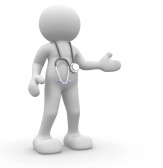 Presented by Partners in Medical Education, Inc. 2016
21
III.  Responsibility for the Clinical Learning Environment (CLER)
Review and approval of responses to CLER reports – I.B.4.b).(9)

Must only assign residents to learning and working environments that promote quality and safety – I.A.4
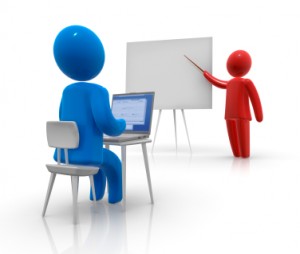 Presented by Partners in Medical Education, Inc. 2016
22
III.  Responsibility for the Clinical Learning Environment (CLER)
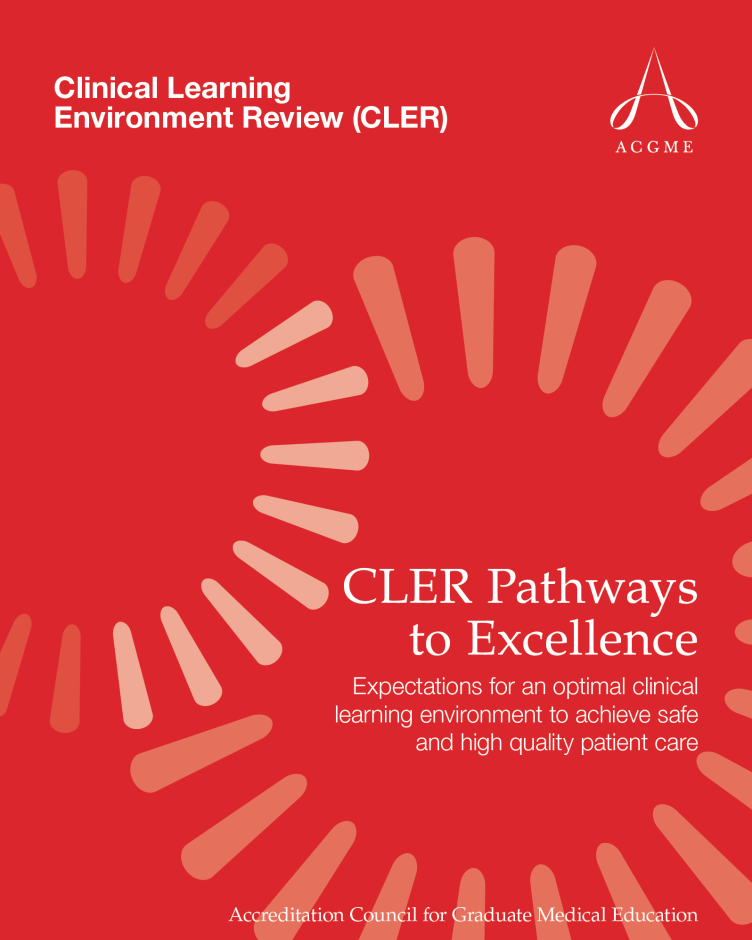 Application Available At:
https://acgme.wufoo.com/forms/r1nrkj3812bes9i/
Presented by Partners in Medical Education, Inc. 2016
23
IV.  Institutional Policies and Procedures
GMEC must review and approve (I.B.4.b).(1)
Please refer the institutional requirements, Section IV
Have your handout on Revised Institutional Policies available
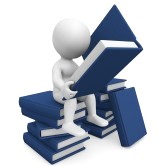 Presented by Partners in Medical Education, Inc. 2016
24
Examples of Citations for GMECs
GMEC Membership
The sponsoring institution’s process for appointing resident members to the GMEC does not provide for 2 residents, selected by their peers
8 GMEC members, including the PS/QI officer, were absent from 2 sets of meeting minutes.  (The IRC expects that each voting member attends 50% of all GMEC meetings per year.)
Presented by Partners in Medical Education, Inc. 2016
25
Examples of Citations for GMECs
Monitoring
It is not evident that the GMEC engages in regular monitoring processes of duty hours, except through an acceptance of program director reports.  There does not appear to be a way for the GMEC to independently monitor duty hours compliance.
Minutes of the GMEC meeting do not indicate that letters of notification are reviewed. The GMEC was not aware that the (Specialty) program was placed on Continued Accreditation with Warning.
Presented by Partners in Medical Education, Inc. 2016
26
Review and Approval 
(The reviewer) could not confirm that required policies were reviewed and approved by the GMEC.  GMEC minutes do not document review and approval.
Resident salaries and benefits were determined by the Human Resources office.  GMEC minutes do not document that the GMEC either recommended, reviewed or approved resident compensation.
Presented by Partners in Medical Education, Inc. 2016
27
Key Points
Monitor
Accreditation status
Action plans for improvement
Outcomes from GMEC special review
Duty hours
ADS updates and ACGME surveys
Scholarly activity
Resident eligibility and selection
Program implementation of resident contracts
Document
GMEC Minutes
Policies and Procedures
Dashboards
Resident and faculty engagement in CLER focus areas
Improve
Annual Institutional Review
GMEC Special Review
Annual Program Evaluation
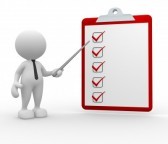 Presented by Partners in Medical Education, Inc. 2016
28
Goodies to go…
GMEC To-Do List
Sample Institutional Dashboard
Sample CLER Worksheet
Institutional Policies and Procedures Checklist
GMEC Responsibilities Grid
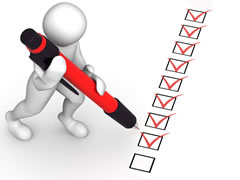 Presented by Partners in Medical Education, Inc. 2016
29
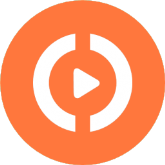 Upcoming Live Webinars

A Proactive Approach to Supervising 
Residents Improves Patient Safety 
Tuesday, May 3, 2016
12:00pm – 1:00pm EST

New Institutional Accreditation: 
Let’s Get Started! 
Thursday, May 12, 2016
12:00pm – 1:00pm EST

Dealing Effectively with the 
Struggling Medical Learner
Tuesday, May 31, 2016
12:00pm – 1:00pm EST

Special Review: 
Required and Useful
Thursday, June 16, 2016
12:00pm – 1:00pm EST

www.PartnersInMedEd.com


Partners® Snippets
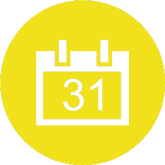 On-Demand Webinars

Self-Study Visits

Introduction to GME for 
New Program Coordinators

Milestones & CCCs

GME Financing – The Basics

Single Accreditation System

The IOM Report

Institutional Requirements: What’s New?
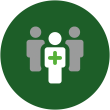 Contact us today to learn 
how our Educational Passports can save you time & money! 
724-864-7320
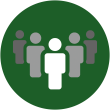 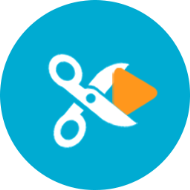 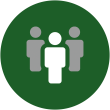 30
Presented by Partners in Medical Education, Inc. 2016
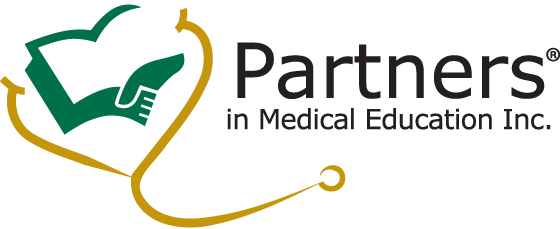 Partners in Medical Education, Inc. provides comprehensive consulting services to the GME community.  For more information, contact us at:

724-864-7320
Info@PartnersinMedEd.com
www.PartnersInMedEd.com
Presented by Partners in Medical Education, Inc. 2016
31